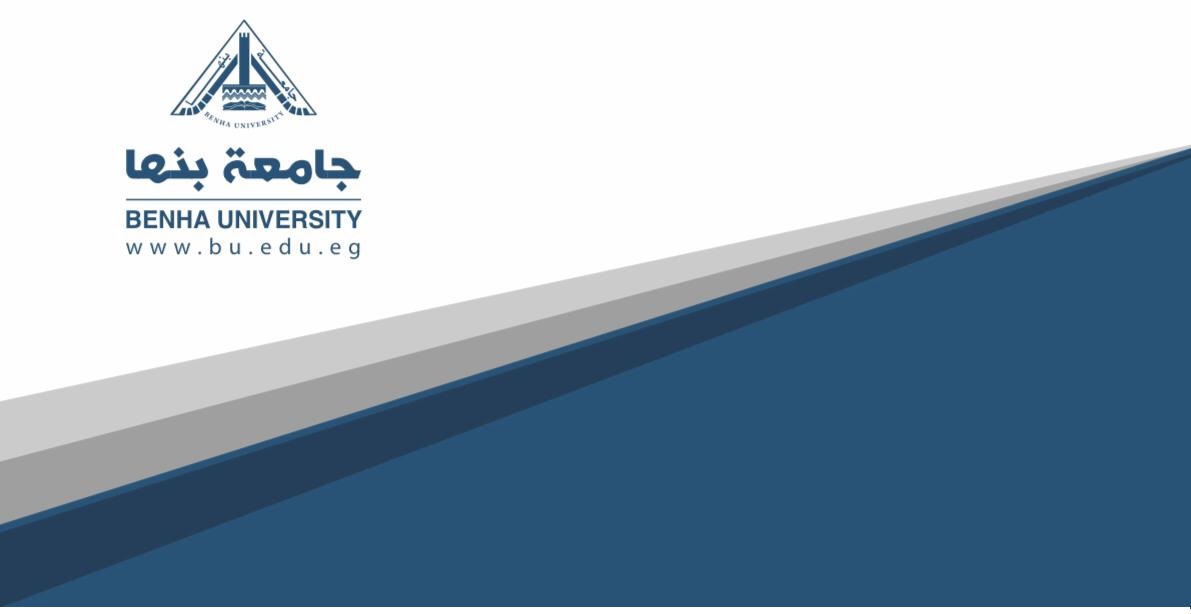 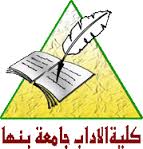 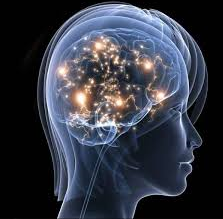 الطب النفسى
الفرقة الرابعة
د.أمنية خيرى
(*) الوسواس القهري:  Obsessive Compulsive disorder (OCD)
تعريف اضطراب الوسواس القهري:
   هو " واحد من اضطرابات القلق الواردة فى الدليل التشخيصى والإحصائى الخامس، ويتميز بوجود إما وساوس أو أفعال قهرية تكون من الشدة إلى الدرجة التى تستهلك الوقت - تستغرق أكثر من ساعة يوميا
أو تسبب ضيقا ملحوظا، أو تؤثر بشكل جوهرى على النظام الروتينى لحياة الفرد، أو تتداخل فى أدائه الوظيفى أو الأكاديمى أو نشاطاته وعلاقاته الاجتماعية المعتادة، وفى وقت ما من مسار الاضطراب يدرك الفرد أن وساوسه أو أفعاله القهرية زائدة أو غير معقولة.
ومع تعدد أشكال الوساوس افترض الباحثون إمكانية تقسيمها إلى فئتين أساسيتين :
- وساوس تلقائية (ذاتية المنشأ) : وهى "وساوس تظهر فجأة فى  مجرى الوعى ويصعب تحديد المثيرات التى أثارتها".
- وساوس استجابية: "وهى وساوس تستثار كاستجابة لمنبهات خارجية
النماذج والنظريات المفسرة لاضطراب الوسواس القهرى:
أولاً : النظريات الحيوية:
1- العامل الوراثي 
2-عامل الاختلال التشريحي والوظيفي في المخ: 
ثانيا : النظريات النفسية:
1- نظرية التحليل النفسى: تُرجع نظرية التحليل النفسى اضطرابات القلق عموما إلى الصراع بين الأنظمة النفسية صراع قائم بين الهو والأنا
حيث تتخذ دفعات الهو عادة شكل الأفكار الوسواسية، وتظهر دفعات  الأنا على شكل أفكار مضادة وأفعال 
- النظرية السلوكية: فتعطى أهمية كبيرة لدور التشريط فى اكتساب اضطراب الوسواس القهرى 
- النظرية المعرفية: تفسر السلوك الذي يقوم به المريض انه ناتج عن الأفكار والمعتقدات و الاتجاهات الخاطئة
المحكات التشخيصية طبقا للدليل التشخيصي الخامس 5 –DSM:
Obsessive Compulsive disorder (OCD)
إن وجود وساوس أو أفعال قهرية أو كلاهما، وتتحدد الوساوس من خلال عاملین:
1. خلال فترة المرض يظهر لذي الشخص نمط شديد ومتكرر من الأفكار أو الأفعال أو الصور أو الدفعات غير المرغوب فيها وتفرض نفسها على الفرد ، ولدي معظم الأشخاص تسبب له حالة من الكدر النفسي.
 ۲. يحاول الشخص تجاهل أو قمع تلك من الأفكار أو الأفعال أو الصور أو الدفعات أو معادلتها بأفكار أو أفعال أخري.
كما تحدد الأفعال القهرية هي الأخرى من خلال عاملین :
1-  سلوكيات متكررة بصورة قهرية 
٢- الأفعال أو الأداءات الذهنية القهرية تهدف إلى منع أو خفض القلق والكدر النفسي  
ب - الوساوس والأفعال القهرية تكون مستهلكة للوقت ( على سبيل المثال تستهلك 
ج - أعراض الوسواس القهري غير ناتجة عن تعاطي العقاقير والمخدرات أو الحالة الصحية للشخص.
د. الأعراض لا يمكن تفسيرها بواسطة اضطراب نفسي آخر مثل ( اضطراب القلق العام ( القلق الزائد).
(*) اضطراب كرب ما بعد الصدمة   Post-Traumatic Stress Disorder:
يظهر هذا الاضطراب كرد فعل متأخر أو ممتد زمنيًا لحدث أو إجهاد ذی طابع  يحمل صفة التهديد أو الكارثة الاستثنائية، وينتظر منه أن يحدث ضيقًا عامًا لأي شخص (على سبيل المثال كارثة طبيعية أو اعتقال أو تعذيب بفعل الإنسان ، حرب حادثة شديدة ، مشاهدة موت آخرین موتا عنيفا ، وإن وجدت عوامل مرسبة للزملة مثل سمات الشخصية : القهرية والواهنة ، أو تاريخ سابق للمصاب) فقد يزيد ذلك من احتمال ظهور الأعراض أو تفاقم مسارها .
أشكال اضطراب كرب ما بعد الصدمة:
تتخذ اضطراب ما بعد الصدمة أشكالا عدة بحسب فترة الإصابة أهمها:
الشكل الحاد: مثل الأعراض النفسية تبدأ مباشرة بعد حدوث الصدمة وتستمر لفترة تصل إلى ( 6) أشهر وتكون إمكانات الشفاء أفضل.
 الشكل المزمن : الأعراض تستمر بعد انقضاء (6) أشهر من بداية الصدمة، وتحتاج إلى فترة أطول من العلاج
الشكل المتأخر : وتبدأ الأعراض في الظهور بعد فترة طويلة من الركود قد تصل إلى أشهر أو سنوات عدة، وتحتاج إلى علاج نفسي يمتد فترات أطول ، ويبقى تطور الاضطراب في المراحل الأولى التي تعقب الصدمة، وهو مهم جدا حيث أن فهم ذلك يساعدنا في التعرف على ردود فعل الشخص المصدوم، وكذلك التقويم ورسم الخطة العلاجية.
محكات التشخيص طبقا للدليل التشخيصي الخامس 5-:DSM 
أ- التعرض الحقيقي للموت أو التهديد بالموت ، أو الإصابة الخطيرة أو الاعتداء الجنسي بواحدة أو أكثر من الط۔رق التالية :
١. التعرض المباشر للحادث الصدمي.
۲. يشهد الشخص بنفسه الحدث كما يقع للآخرين. 
٣. وقوع الحدث الصدمي للأشخاص المقربين مثل الأقارب أو الأصدقاء
 4. اعرض الشخص المتكرر والشديد لتفاصيل منفرة لخبرة أو حدث صدمي مثل مشاهدة بقايا آدمية لحادث ، أو التعرض لمشاهدة آثار اعتداء جنسي.
ب- ظهور واحدة أو أكثر من الأعراض عقب التعرض للحادث الصدمي مثل:
١. التذكر المشوب بالكدر والمتكرر للحادث الصدمی.
٢. تكرار وقوع الأحلام المزعجة ( الكوابيس ) المرتبطة بالحادث الصدمي.
٣. الأعراض الانشقاقية مثل (استعادة المشهد) أو الشعور بأن الحادث الصدمي يمكن أن يتكرر وقوعه ، ويستمر ذلك بشكل واضح لدرجة تخرج الشخص عن الوعي بالمحيطين به.
4. الكدر النفسي الشديد والممتد عند التعرض لمثيرات داخلية أو خارجية ترمز أو تشير إلى الحادث الصدمي أو أحد جوانبه.
5. ظهور ردود أفعال مميزة لأي تلميحات داخلية أو خارجية متعلقة بالحادث الصدمي أو أحد جوانبه.
6. التجنب الواضح للمثيرات المرتبطة بالحادث الصدمي ويظهر ذلك في أعقاب التعرض للحادث الصدمى، وكما يستدل عليه من:
- تفادي أو بذل الجهد لتفادي الذكريات أو الأفكار أو المشاعر الحزينة المتعلقة بالحادث الصدمي أو القريبة منه.
- تفادي أو بذل الجهد لتفادي أي عناصر خارجية (مثل الأشخاص أو الأماكن أو المحادثات أو الأنشطة أو الأشياء أو المواقف التي يمكن أن تستشير الحادث الصدمي او تذکر به.
ج- التغيرات السلبية في الجوانب المعرفية أو المزاجية عقب وقوع الحادث الصدمي